IA FAATALITALI I LE ALII!
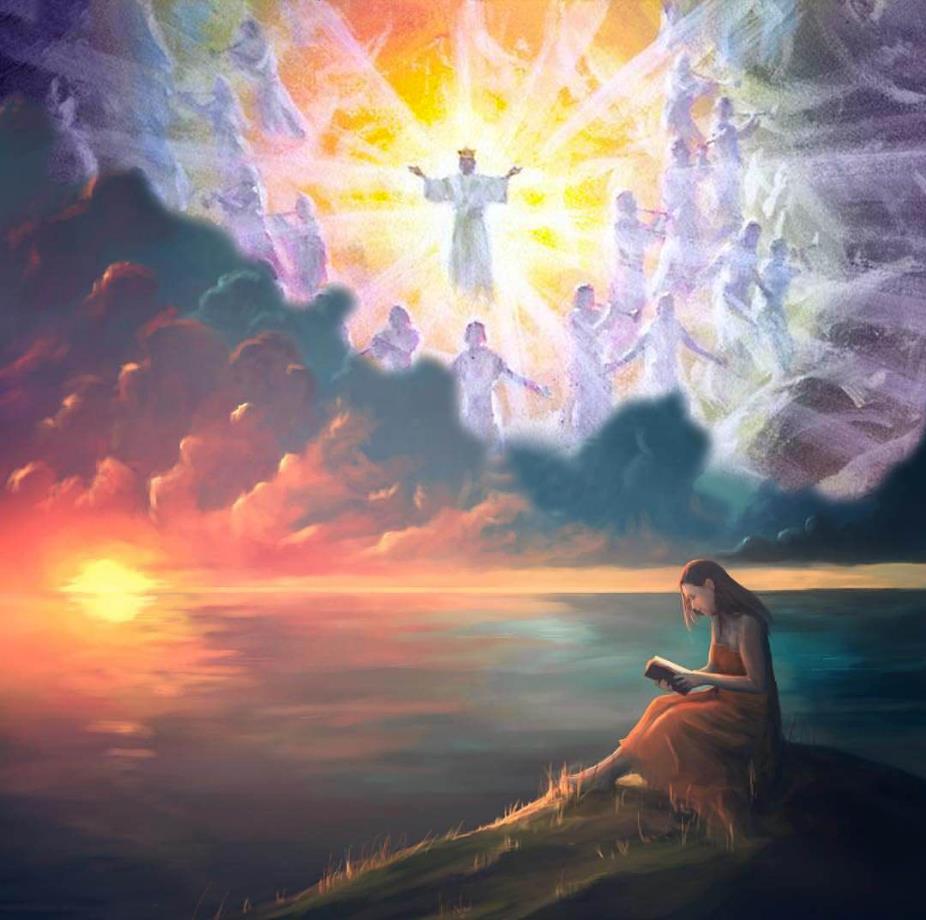 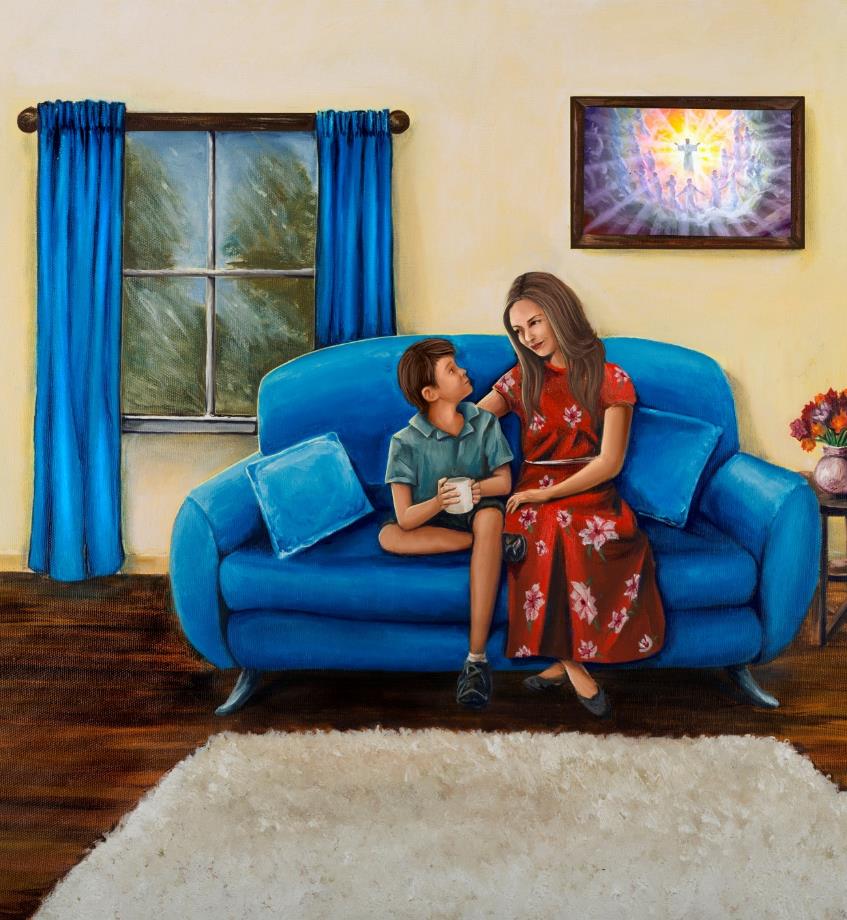 Lesona 13, Mati 30, 2024
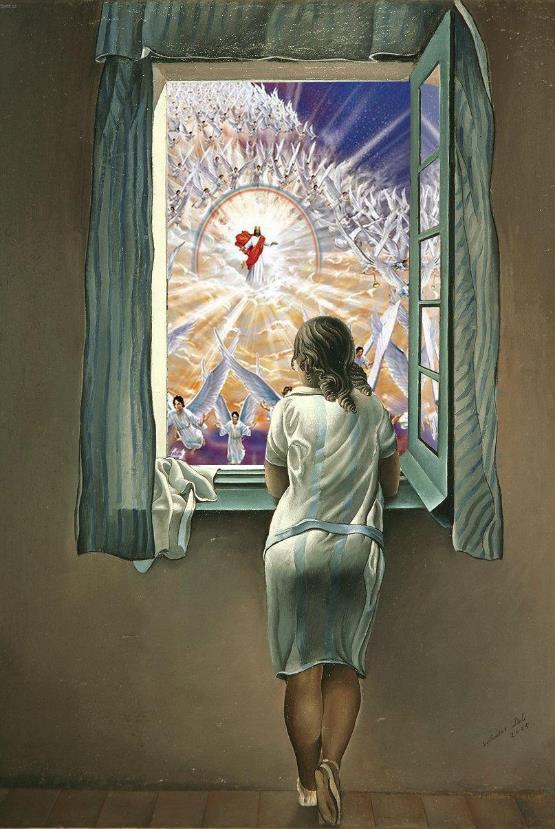 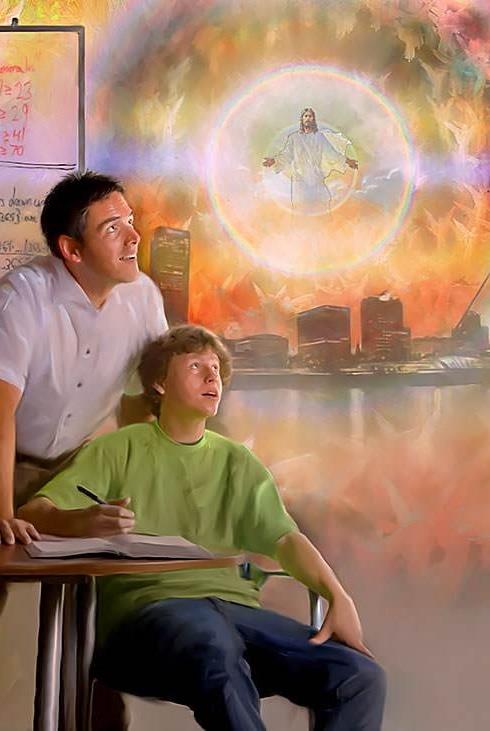 “Ina faatalitali atu ia ia Ieova, ina lototele ia, e faamalosia foi e Ia lou loto; ina faatalitali lava ia iā Ieova!”
(Salamo 27:14)
O le faamoemoe o se mea lea e faamalosia ai pea lo tatou alualu i luma ina ua leai lava so tatou malosi o totoe.
I lenei lalolagi ua goto ifo i le agasala ma le pagatia, ua leai se faamoemoe mo se olaga sili atu, sa’oloto mai ma’i, o tiga, ma le oti. E mafua lenei mea ona ua na’o le Atua lava e i ai le mana e mafai ona aveesea ai le agasala, ona o le pogai lea o nei mea leaga uma.
O lenei, o loo faamalosi mai le fai-salamo ina ia tatou faatalitali. Faatalitali e ala i nei ona po o puapuaga o loo ua tatou ola ai, se’ia oo mai lea taeao mamalu, “e leai foi se toe oti, poo se faanoanoa, poo se aue. E leai foi se toe puapuaga; auā ua mavae atu mea muamua.” (Faaaliga 21:4).
Ia faatalitali i le Alii
Ia faatalitali ma le lotomaulalo (Salamo 131).
Ia faatalitali i taimi o faigata (Salamo 126).
Ia faatalitali mo le Togiola (Salamo 92).
Ia faatalitali mo le taeao mamalu (Salamo 143).
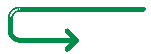 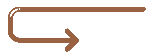 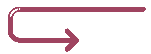 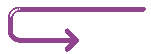 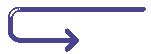 IA FAATALITALI I LE ALII
“O lenei, le Alii e, se a ea se mea ou te faatalitali i ai? O lo ia te Oe lo’u lava faamoemoe” (Salamo 39:7)
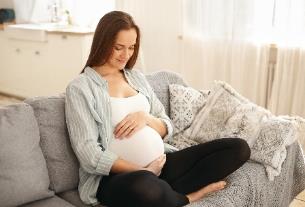 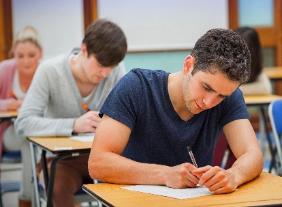 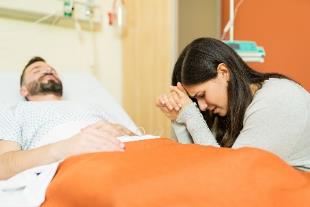 O lo tatou olaga ua tumu i faatalitali laiti pe tetele foi.  Tatou te faatalitali mo le fanau mai o se pepe, o se iuga o se suega, o le fofō o se ma’i...
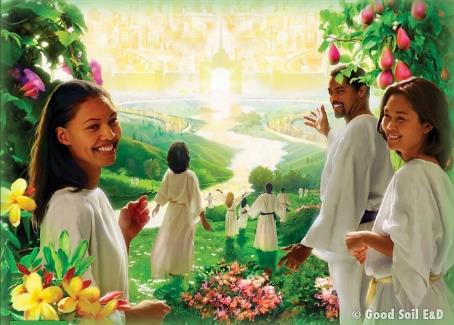 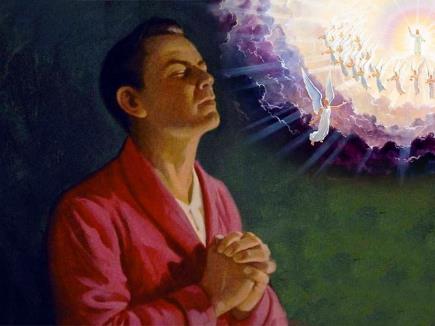 Peita’i, o le faatalitali atu i le Alii e sili atu nai lo lenei ituaiga faatalitali. Muamua lava i mea uma, o se faamoemoe lelei. O le iuga o se suega atonu e le faamanuiaina; pe atonu foi o le a le maua se fofō. Peitai, o le faatalitali i le Atua e mautinoa lava o le a maua ai se olaga fiafia, ua sa’oloto mai le agasala
Peita’i o lenei faatalitali e aafia ai le tutūmau. E umi le faatali, ae le tatau lava ona tatou gaua’i atu i le faavaivai (Sapakuka 2:3).
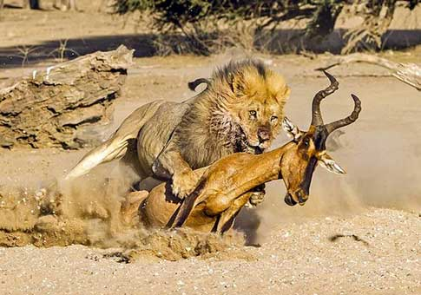 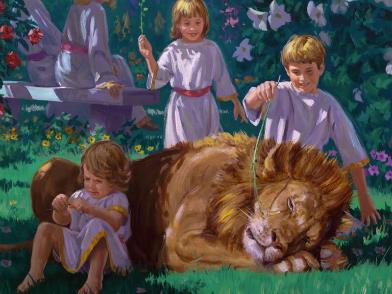 Tatou te le faatalitali na’o i tatou. O loo faatalitali mai ma le naunauta’i le Foafoaga uma mo lo tatou laveaiiga (Roma 8:18-25). E le o se faatalitali e mate, ae o se faatali ola. E tatau ona tatou faananau i ai, ma finau ia faatumauina (Salamo 63:1; 27:14).
“Ieova e, ua ou le loto faamaualuga, ua le faasiasia ou mata, ou te le masani ma mea faasilisili ma mea ua sili ona faigata ia te au. E moni, na ou fifilemu ma ou faalologo faapei o le tama ua te’a ma le susu o lona tina, ua tusa au ma le tama ua te’a ma le susu. Ia faamoemoe Isaraelu ia Ieova, e amata mai nei lava, ae oo i le faavavau.” (Salamo 131)
FAATALI MA LE LOTOMAULALO
O Tavita, o le tusitala o le Salamo 131, na faauuina o se tupu i le lumanai ao avea o ia ma se leoleo mamoe lotomaulalo. Na ia faatoilaloina se toa tino ese, manumalo i le afe o taua, ma iu ai ina viia o ia o se tupu ia Isaraelu.
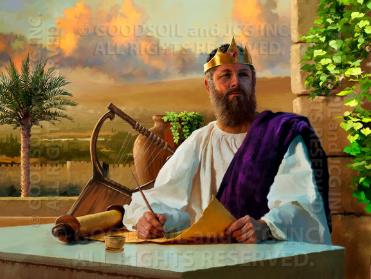 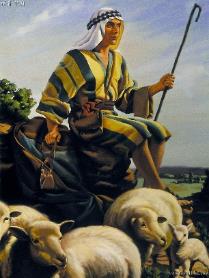 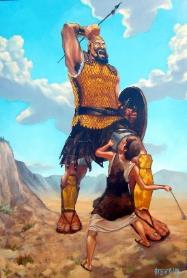 E ui ina faasolosolo malie lona tula’i mai, ae sa faatumauina pea le loto maulalo o Tavita. Na te le’i taumafai e avea mo ia lava le mamalu e le’i tuuina atu e le Atua ia te ia, tusa lava pe o se tulaga e foliga lelei mai (1Samuelu 24:6).
Sa ia lagonaina le faapei o se “tama ua te’a ma le susu” i luma o le Alii. O le te’a faafuasei ma le susu e tupu i le tamaititi i le va o le lua ma le fitu tausaga le matua. Ua iloa e le tamaititi lona vaivaiga ma lona faavalea, o loo saili atu pea i lima agaalofa o lona tina e maua ai le mafanafana ma lo latou puipuiga.
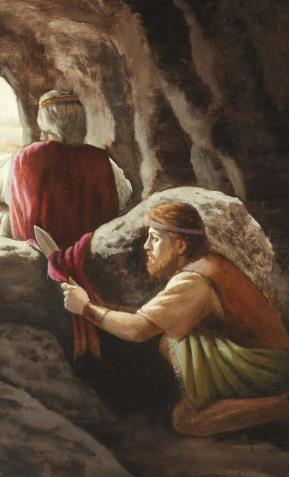 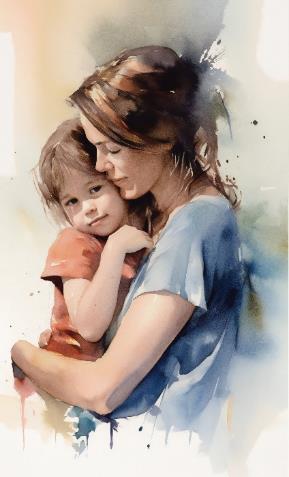 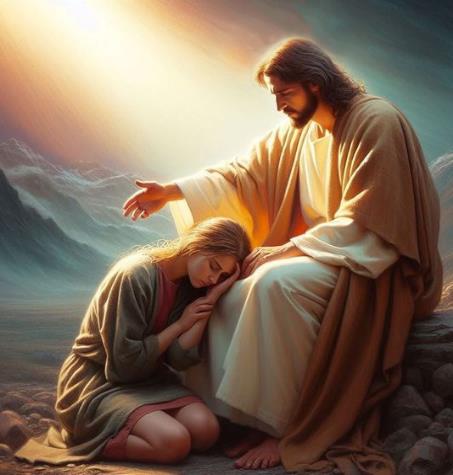 E faapena foi, ona valaaulia o’i tatou ia faapei o lea tamaititi, o loo faatalitali ma le mautinoaga ma le lotomaulalo i aao o lo tatou Tama e faavavau (Mataio 18:3; Teuteuronome 33:27; Salamo 131:3).
FAATALITALI I TAIMI O FAIGATA
“Na faafoisia mai e Ieova o Siona nai le tafeaga, ona tusa ai lea oi tatou ma tagata ua fai a latou miti” (Salamo 126:1)
O le siosiomaga na tusia ai le Salamo 126 e le o se tulaga e faagaeetia ai: na ave faatagataotauaina Isaraelu i Papelonia, a’o Ierusalema ma le Malumalu sa faaumatia.
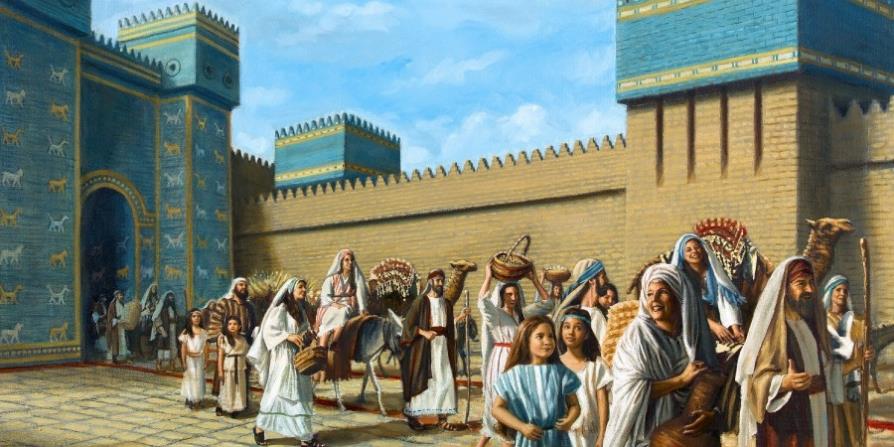 Peita’i, na pese le fai-salamo: “Ua faia e Ieova mea tetele mo i tatou; ua tatou fiafia ai” (Salamo 126:3).
E fiafia ea pe a saisaitia? E olioli ea i tiga? E mafai ea ona tatou olioli i se lalolagi o loo saisaitia e le agasala i ona aso nei?
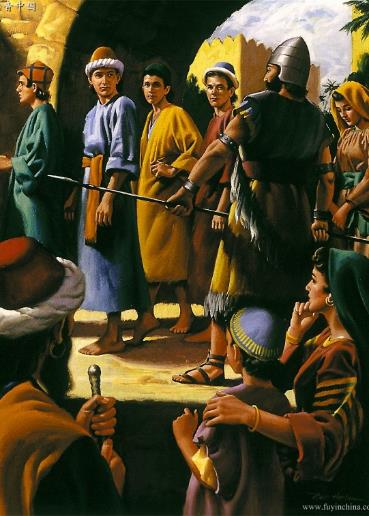 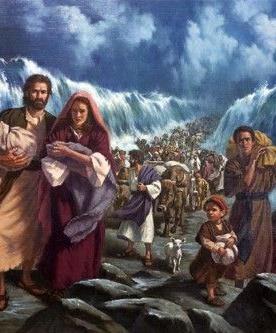 Ioe, e fiafia. Fiafia ona tatou te le’o vaai i mafatiaga i le taimi nei. Ia liliu atu la tatou vaai i tua ma matauina mea tetele na faia e le Atua.
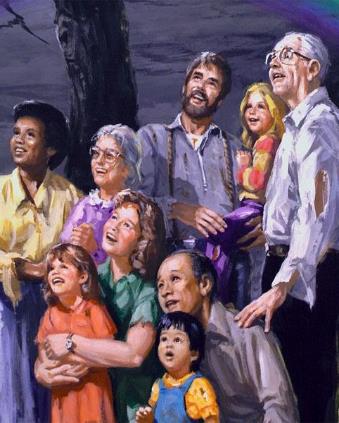 Ona, o le a tatou vaai atu i le lumanai ma le olioli. Pe a afio mai Iesu, o le a liua loimata maligi i le fiafia (Salamo 126:6). “E tusa i tatou ma tagata ua fai a latou miti” (Salamo 126:1).
IA FAATALITALI MO LE TOGIOLA
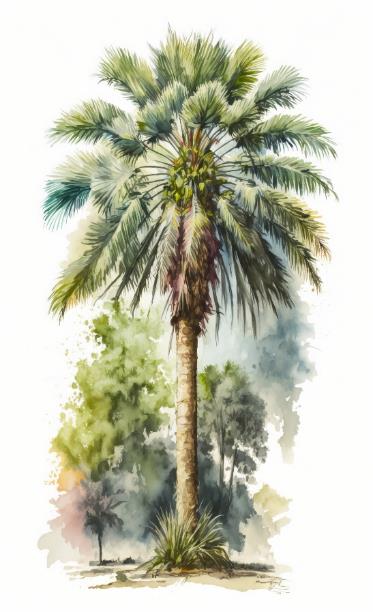 “E tupu olaola le tagata amiotonu e pei o le pama; e tupu tele e pei o le arasi i Lepanona” (Salamo 92:12)
E mafai ona tatou faitauina le faaupuga oi le Salamo 92 e faapea: “O le pese mo le Sapati.” E mafai ona tatou maua mai ai ni vaaiga se lua o le Sapati: O le Foafoaga ma le Togiola.
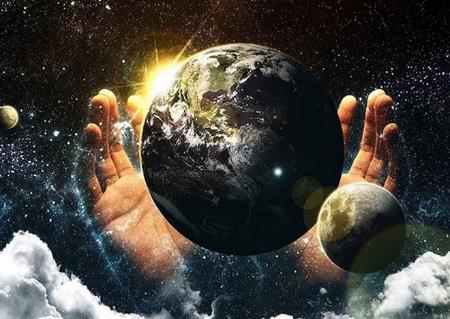 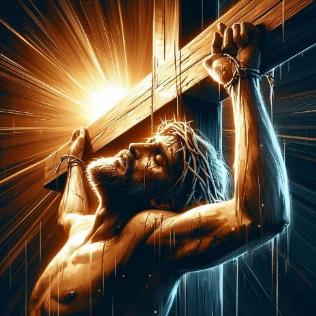 Tatou te olioli pe a mafaufau loloto i mea na faia e le Atua (Salamo 92:4-5). Ae e to’atele latou te lē taliaina Lē na Foafoa, poo le togiola ua Ia ofoina mai (Salamo 92:6-7).
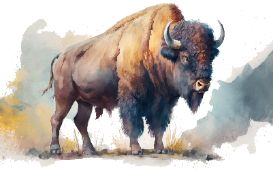 Peita’i, oi tatou o e taliaina le Faaola o le a toe foafoaina. E faapei o pama, o le a tatou tupu lauolaola pea, o le a tatou fua mai, o le a malolosi pea i tatou (Salamo 92:12-14).
A’o tatou faatalitali mo lea taimi, o Sapati uma lava e mafai ona faafouina ai lo tatou faamoemoe i ni auala se lua:
FAATALITALI MO LE TAEAO FAAAURO
“‘Ieova e; e faafofogaina e oe lo’u leo i le taeao; o le taeao ou te sauni atu ai la’u tatalo ia te oe, ma ou vaavaai” (Salamo 5:3)
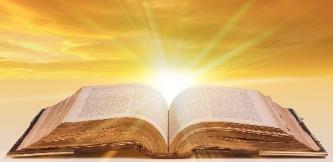 O le taeao o le a muta ai le pogisa o le atuatuvale ma mafatiaga (Salamo 130:5-6; 30:5b). O le suiga lea o loo fua mai i le taeao o loo faamatalaina faapea i le Salamo 143:
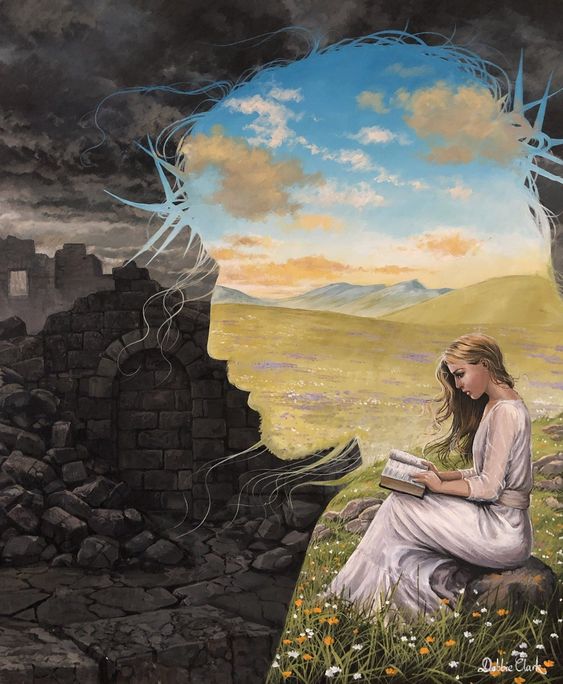 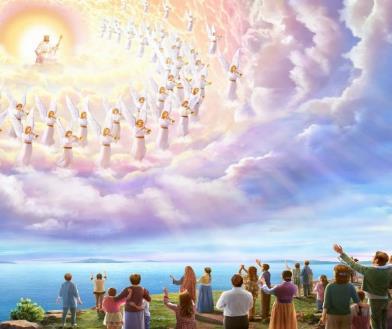 Ua faalaei’au i tatou e Peteru ina ia talitonu i le Afioga a le Atua e taitaiina ai i tatou se’ia oo ina tafa mai ata o le taeao (2Peteru 1:19). Ae o afea e oo mai ai lea taeao?
O Iesu o le “Fetu Pupula o le Taeao” (Faaaliga 22:16). Pe a afio mai o Ia, “O le a le toe i ai lava se po i lea mea; e le aoga foi ia tei latou se lamepa, poo le malamalama o le la; aua o le Alii le Atua na te faamalamalamaina i latou” (Faaaliga 22:5). E matuā taua lava le faatalitali ma le onosa’i
“O loo tatou tulimata’i atu i le afio faalua mai o le Keriso. O lo tatou faamoemoe i Lona faaali mai i ao o le lagi ua lata mai lava lea, ma o le mana ma le mamalu tele e faatumulia ai o tatou loto i le olioli. Pe a afio mai le Faaola, oi latou o e ua sauniuni e feiloa’i ma Ia o le a alalaga, “Faauta, o lo matou Atua lenei; sa matou faatalitali atu ia te Ia, ma o le a Ia faaolaina i tatou: o Ieova lava lenei; sa tatou faatalitali ia te Ia, tatou te fiafia ma olioli i Lana faaolataga” [Isaia 25:9] […]
O le pale o le ola e le mamae lava o loo teuina i le lagi mo le au faaolaina, o e o le a i le lagi e avea ma tupu ma ositaulaga i le Atua. O le faamoemoe lea o loo ua i o tatou luma. O se faamoemoe sili! Ina ia mafai ona saunia tagata uma mo le afio mai o Keriso! Ua foaiina mai e le Atua ia mafai ona outou manumalo!”
EGW (Sermons and Talks V.2, Chapter 24, page 179 )